Základná škola SNP 1, Humenné
ŠIKANOVANIE
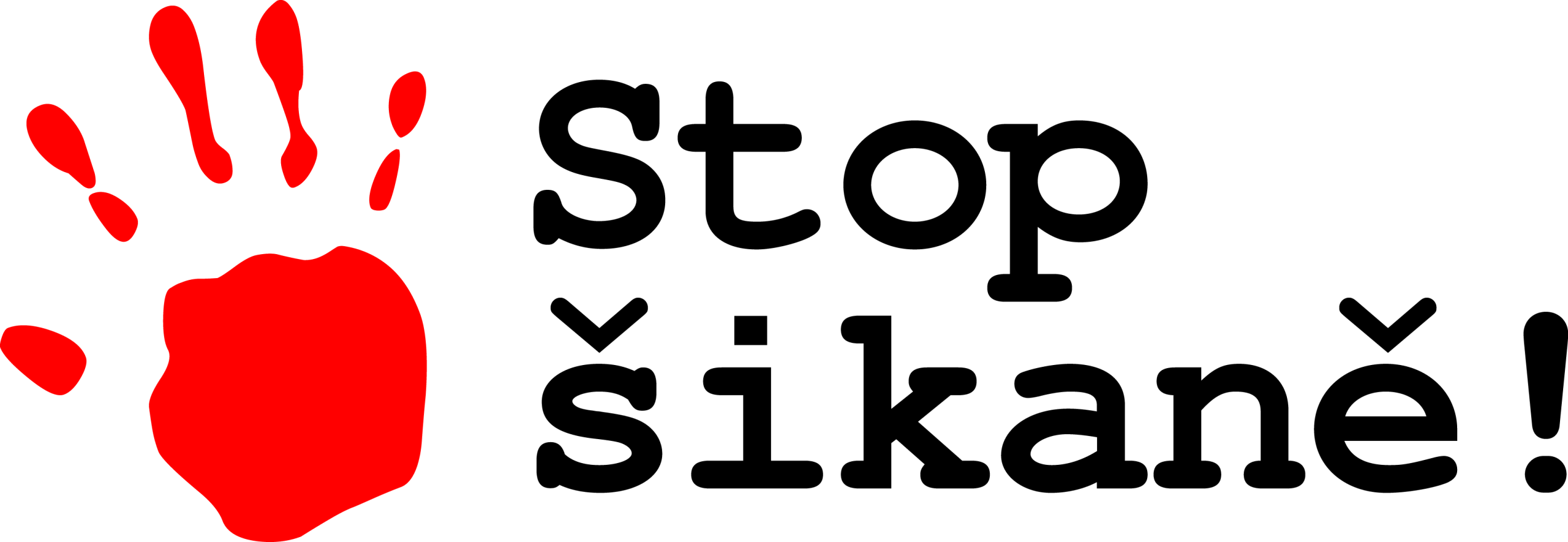 Mgr. Martina Olexová
  martina.olexova@zssnphe.sk
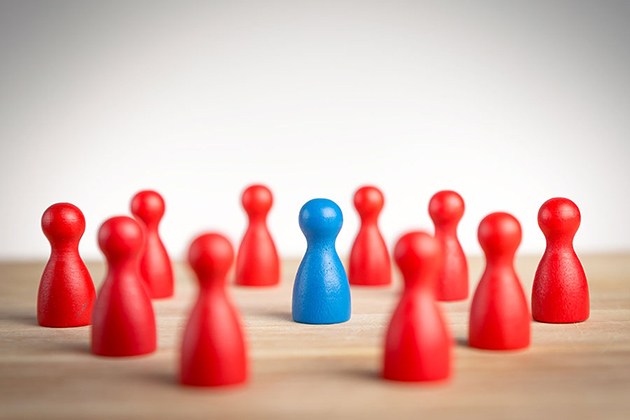 OSNOVA

Čo je šikanovanie? /diskusia, príbeh/

2. Kto je agresor a obeť šikanovania? /Mini film/

3. Ako sa brániť pred šikanovaním?

4. Prevencia šikanovania!

5. Ako riešiť šikanovanie? /Komiks/

6. Preto maj na pamäti...!

7. Spoločný erb!
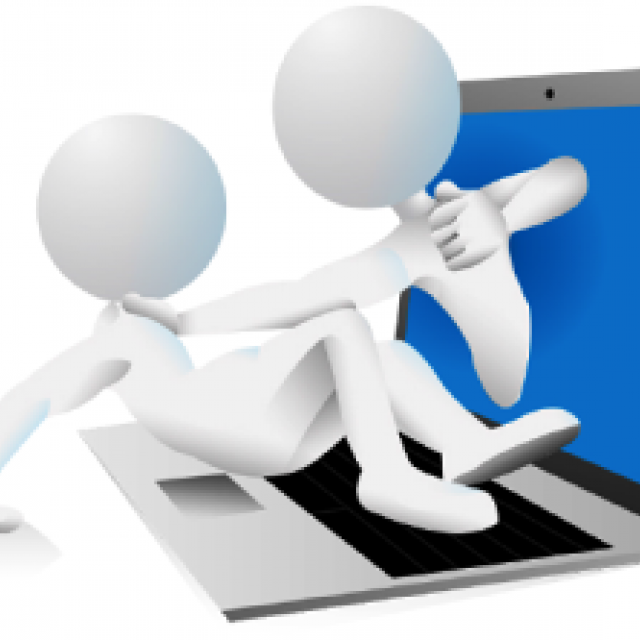 [Speaker Notes: OSNOVA
Čo je šikanovanie? /diskusia, príbeh/
Kto je agresor a obeť šikanovania? /Mini film/
Ako sa brániť pred šikanovaním?
Prevencia šikanovania!
Ako riešiť šikanovanie? /Komiks/
Šikanovanie z právneho hľadiska!
Spoločný erb!]
Čo je šikanovanie? /diskusia/ + príbeh
ak jeden alebo viac žiakov úmyselné a opakovane ubližuje 
inému žiakovi a používa na to agresiu alebo manipuláciu. 
2. Kto je agresor a obeť šikanovania? /Mini film/
https://www.youtube.com/watch?v=QrXvwitlYBk&t=131s
https://refresher.sk/68888-Oliver-Oswald-radi-ako-riesit-sikanu-na-internete-alebo-v-skole
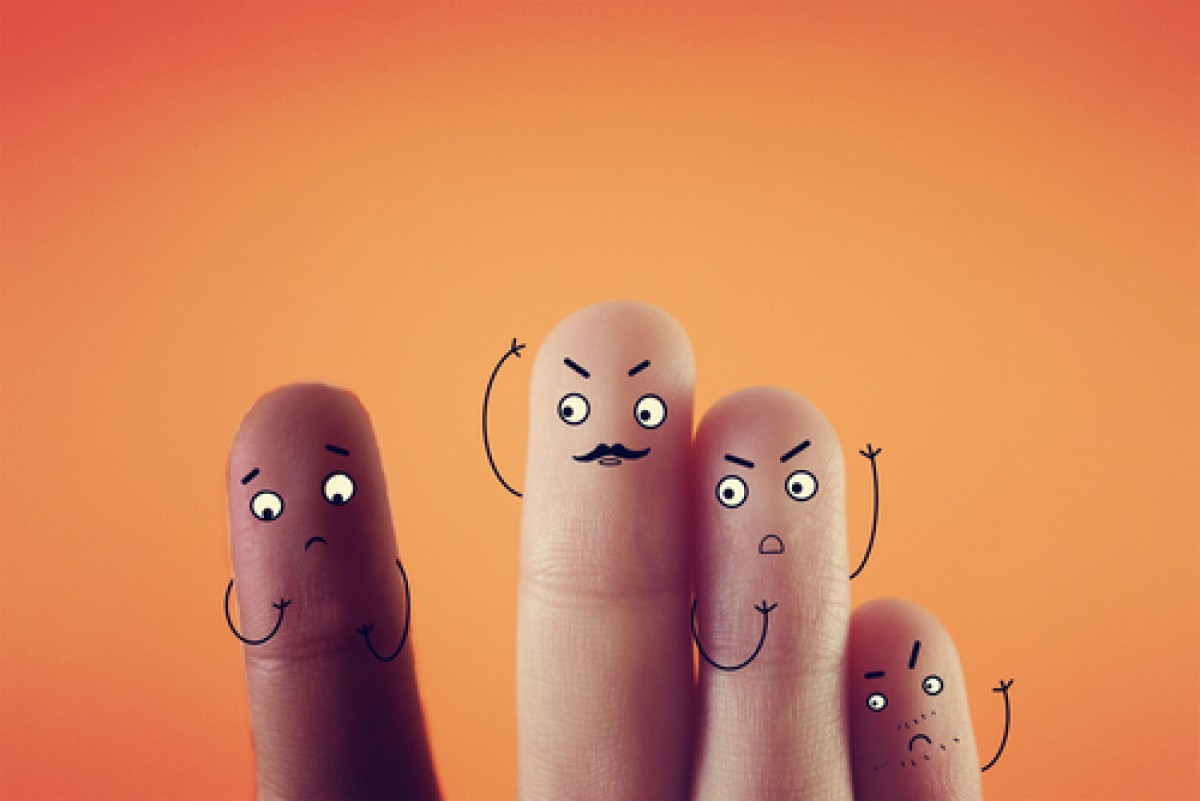 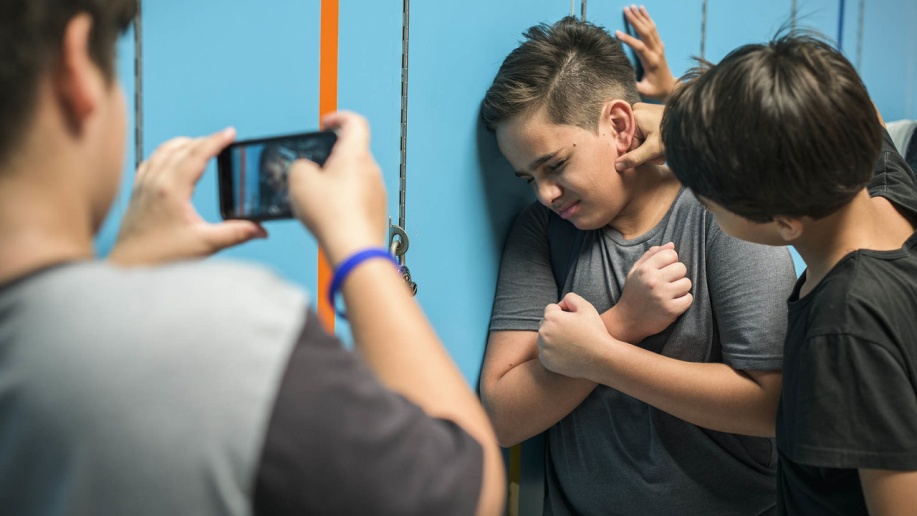 2.
1..
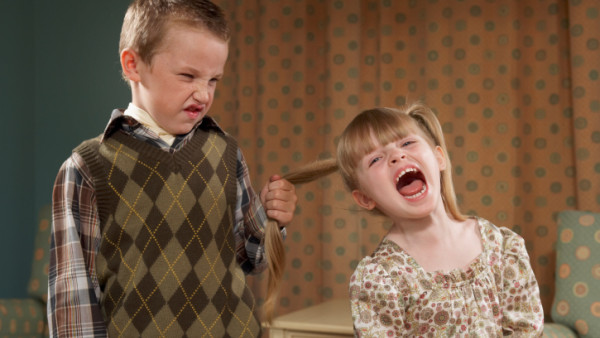 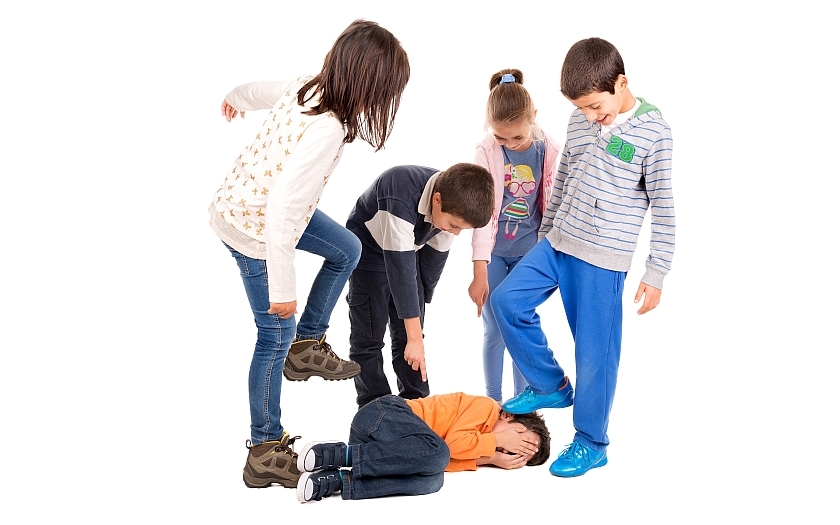 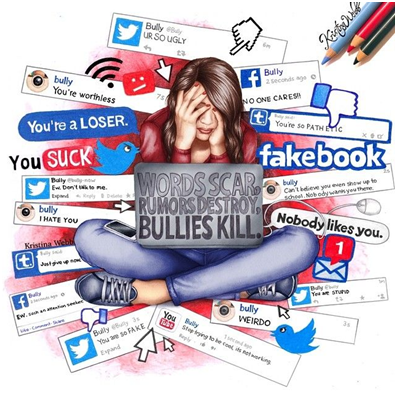 3.
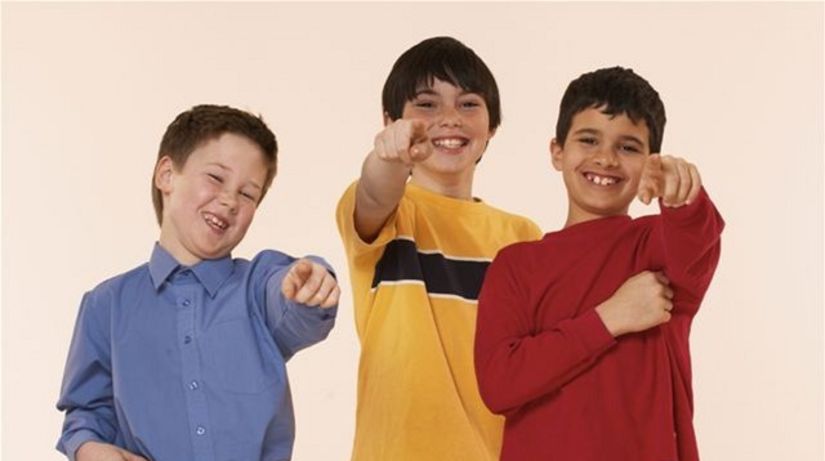 4.
5.
6.
[Speaker Notes: 5.
6.]
3. Ako sa brániť pred šikanovaním?
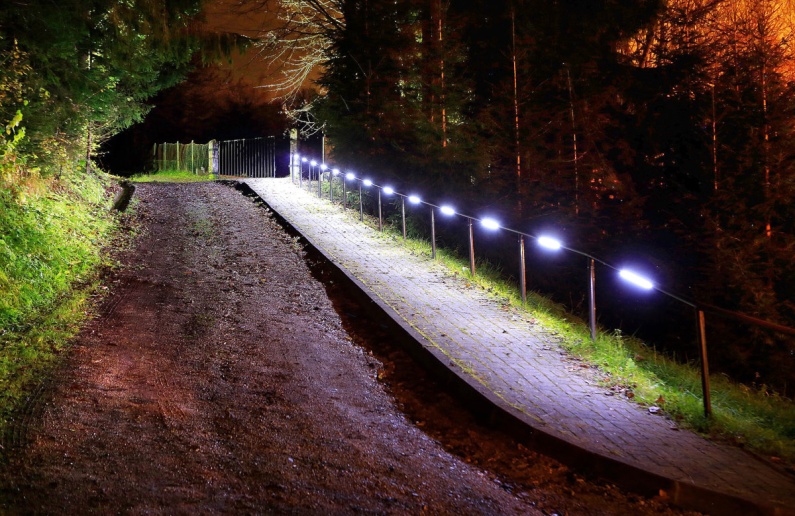 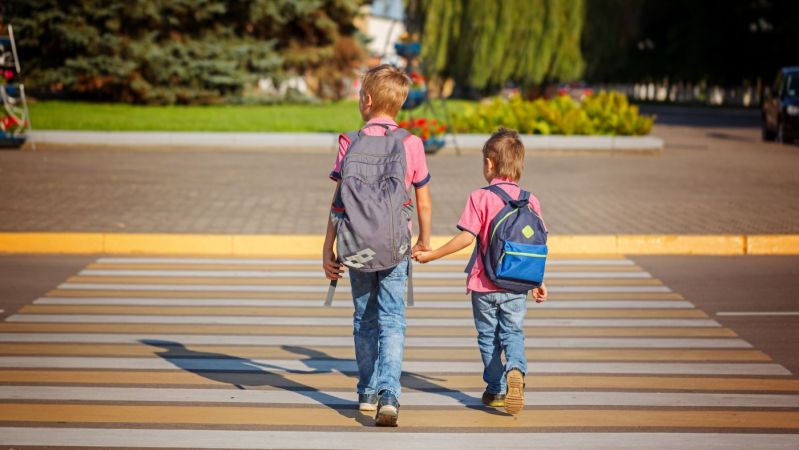 Ak máš ísť okolo tých, 
ktorí ťa 
šikanujú,
 počkaj 
na niekoho 
a nechoď sám!
Vyhýbaj sa tmavým miestam 

kadiaľ chodí

 málo ľudí!
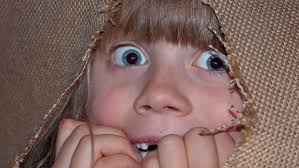 Nedaj sa vyprovokovať ani vystrašiť!
Krič, uteč preč

 /ale musíš to

 urobiť 

nahnevané a hneď!/
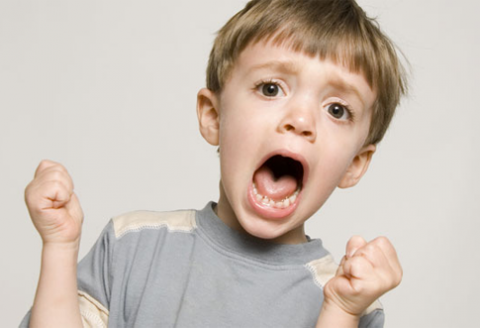 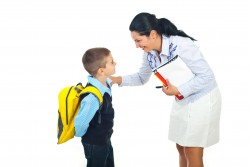 Povedz o svojom
 
probléme 

rodičom,

učiteľom...!
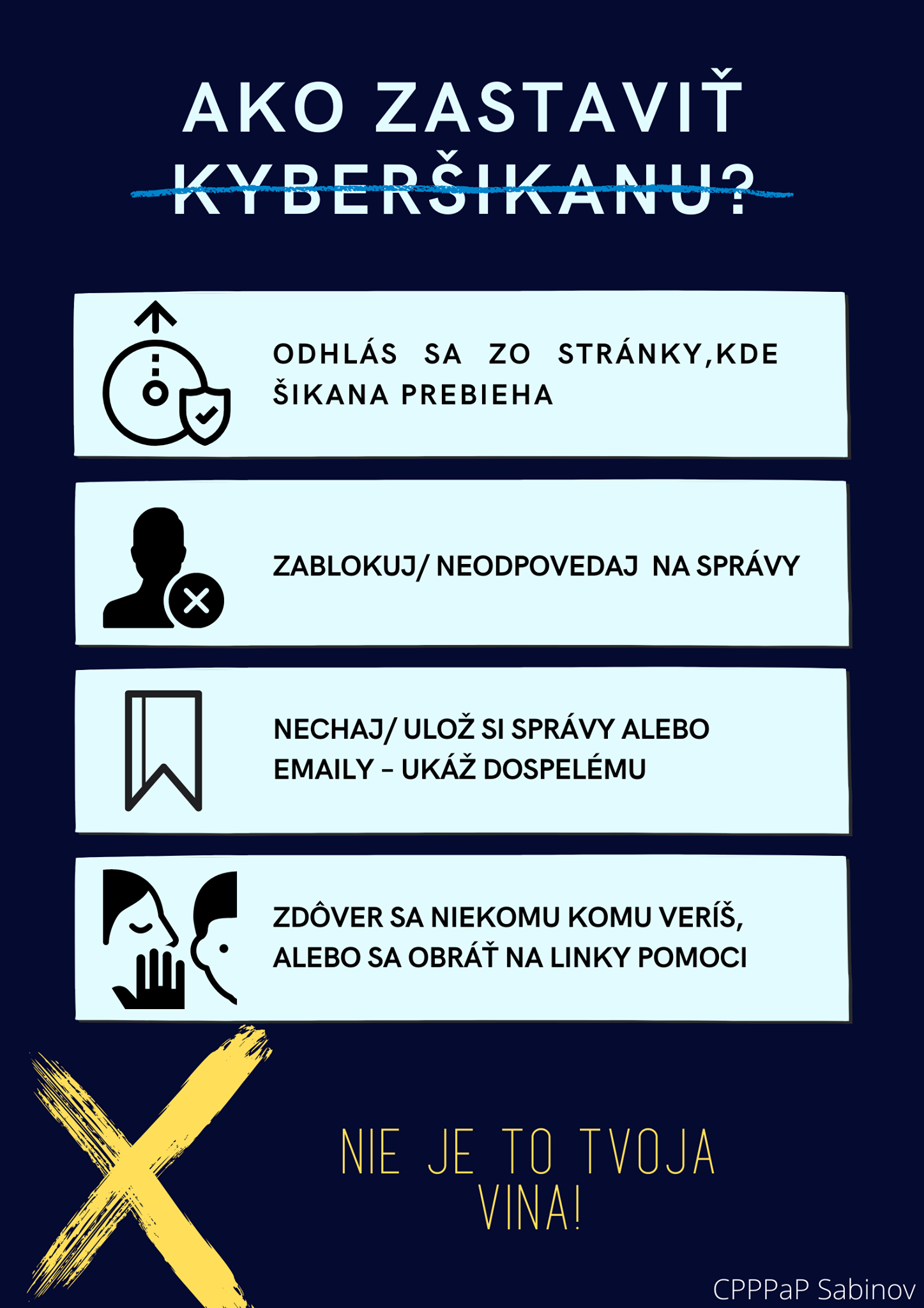 4. Prevencia šikanovania!
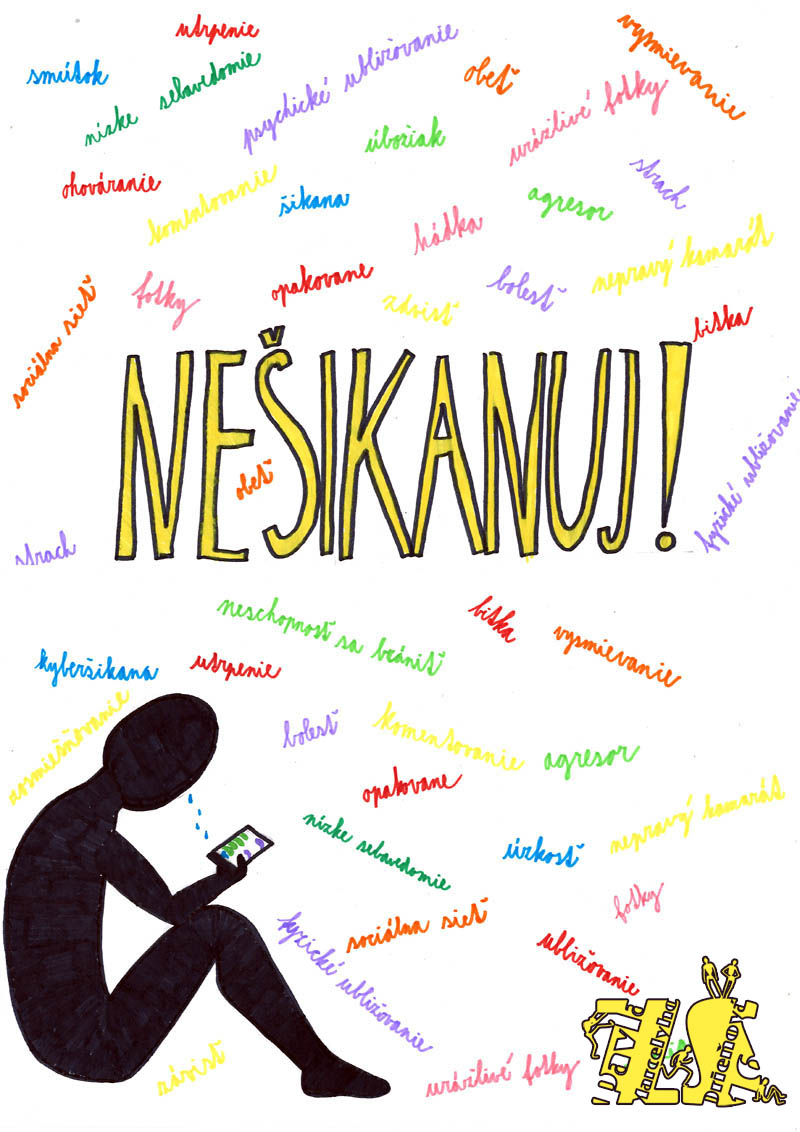 väčšia pozornosť novým a osamelým žiakom.

upozorniť učiteľa / rodiča v prípade podozrenia
 šikanovania.

 zvýšený  dozor cez prestávky. 

 zvyšovanie sebavedomia a sebadôvery.

 oceňovanie a pochvala deti. 

 spolupráca medzi žiakmi – rodičmi – učiteľmi.

 jasne stanoviť pravidlá správania sa.
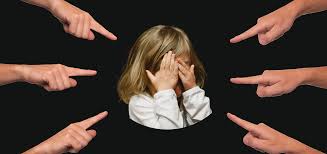 [Speaker Notes: - väčšia pozornosť novým a osamelým žiakom.
upozorniť učiteľa / rodiča v prípade podozrenia šikanovania.
 zvýšený  dozor cez prestávky. 
 zvyšovanie sebavedomia a sebadôvery.
 oceňovanie a pochvala deti. 
 spolupráca medzi žiakmi – rodičmi – učiteľmi.
 jasne stanoviť pravidlá správania sa.]
5. Ako riešiť šikanovanie? + /Komiks/
Modelová situácia pre teba.
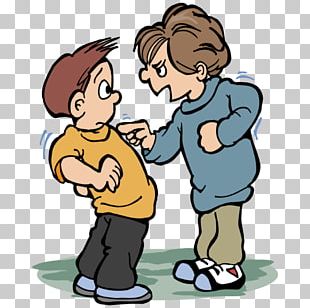 práca s agresorom.

 práca s obeťou.

 práca s rodičmi. 

 spolupráca „publikom“.
3. Nesmej sa mu! Ubližuješ tým jemu aj sebe. Šikanovanie je trestný čin!
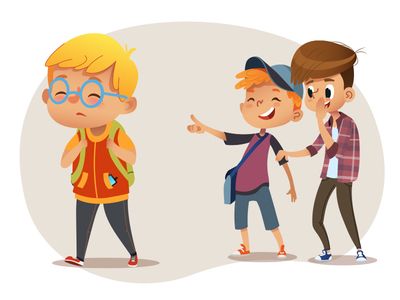 2. Som smutný a chce sa mi plakať.
1. Pozri sa ako vyzerá v tých okuliaroch.
https://refresher.sk/68888-Oliver-Oswald-radi-ako-riesit-sikanu-na-internete-alebo-v-skole
2. Bifľa! Znova dostala z testu jednotky!
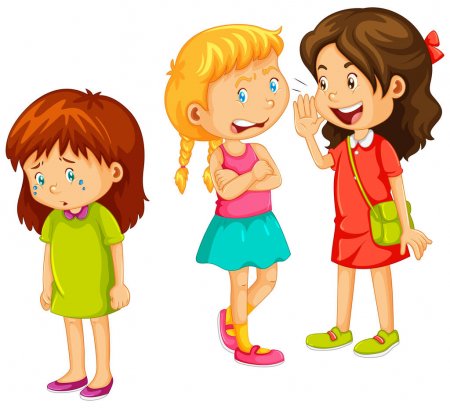 3. Neohováraj!
Radšej ju popros o pomoc.
1. Je mi ľúto, že nechcú byť moje kamarátky, len preto, že mám dobré známky.
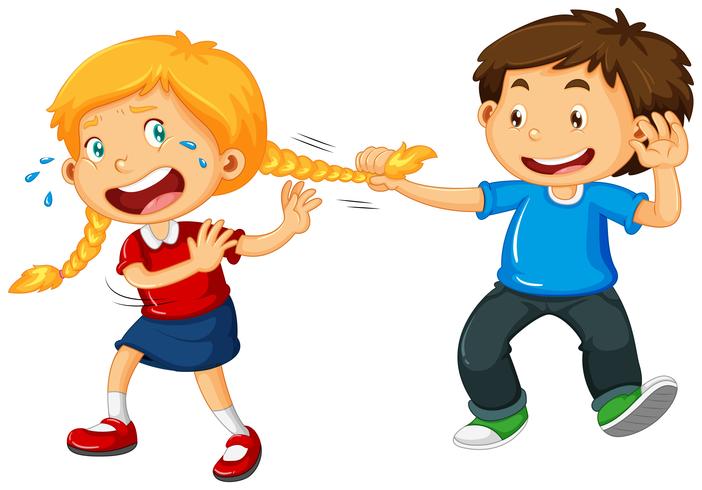 Modelová situácia pre teba.
6. Preto maj na pamäti...
Nie je správne:
- nechať sa ovplyvniť alebo presvedčiť agresormi, aby si mlčal.
- mlčať, keď cítiš nespravodlivosť, nečestnosť, ponižovanie druhých.
- nečinne sa prizerať, alebo byť ľahostajný, keď sa staneš svedkom šikanovania..
- odsudzovať niekoho, kto je iný, možno menej sympatický, slabší, má iné názory a záujmy, má nejaký fyzický, či iný handikep.
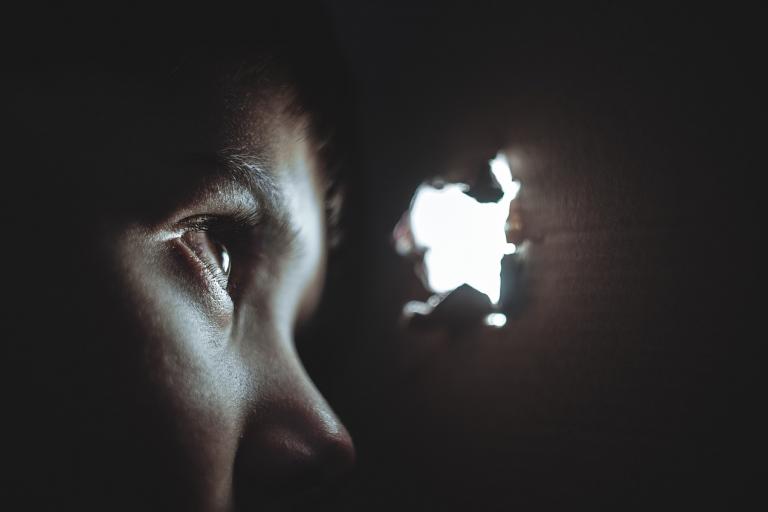 Ak:
- si obeťou šikanovania, musíš to čím skôr oznámiť dôveryhodným dospelým a chrániť sa!
- je šikanovaný niektorý Tvoj spolužiak, nie je správne schvaľovať agresívne správanie spolužiakov.
- vieš, že je v Tvojom okolí niekto šikanovaný, povedz to rodičom, učiteľke alebo niekomu dospelému, komu dôveruješ.
-niekto ohlási šikanovanie, vôbec to neznamená, že je slaboch. Naopak, dokazuje to, že sa nebojí a že má dosť sebavedomia, aby sa šikanovať nenechal.
[Speaker Notes: Preto maj na pamäti...
...ak nemôžeš urobiť všetko, urob aspoň niečo.]
...ak nemôžeš urobiť všetko, urob aspoň niečo.
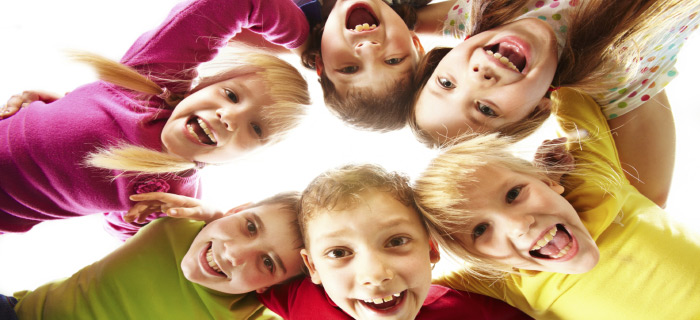 ochráň obeť.

	
pomôž obeti. 


zavolaj pomoc.


-zapíš si čo sa stalo.  	

	  
			- povedz to dospelým.
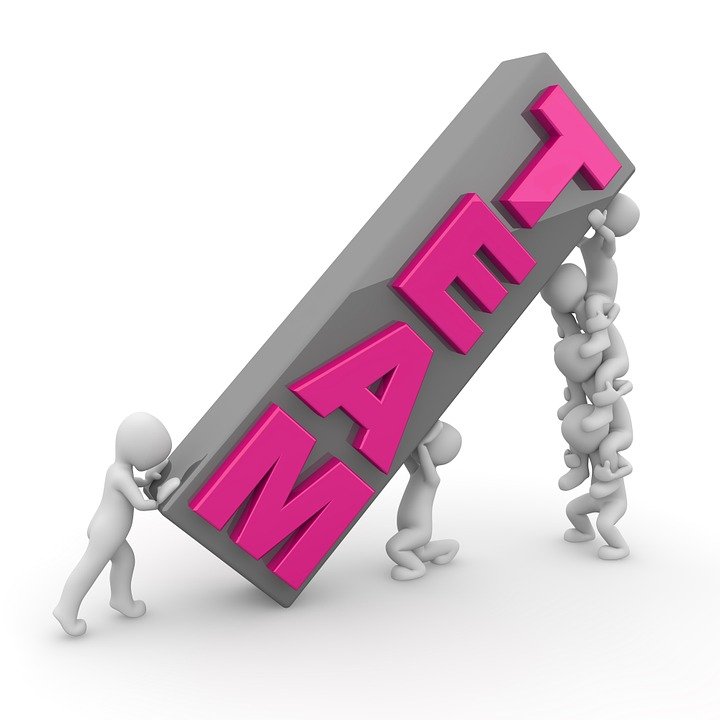 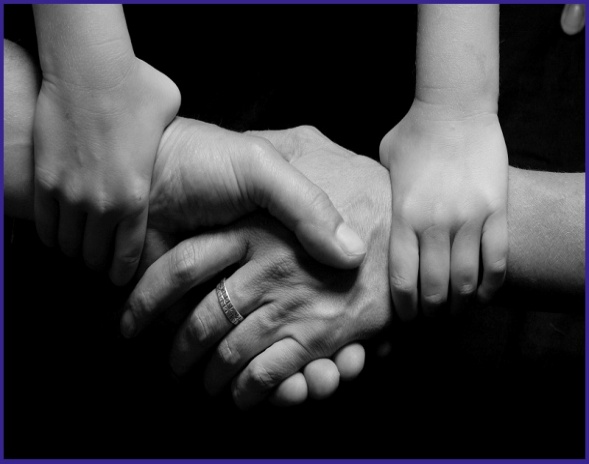 [Speaker Notes: ochráň obeť.
pomôž obeti. 
zavolaj pomoc.
zapíš si čo sa stalo.
povedz to dospelým.]
7. Spoločný erb!
Cieľ: Podporiť sebaprijatie, pomenovanie vlastných pozitívnych vlastností, poznávanie seba aj iných, podpora skupinovej súdržnosti. 

Pomôcky: malé papiere veľkosti A6 (môžu byť aj farebné), nožnice, lepiaca páska, veľký hárok papiera, fixky 

Postup pri hre – opis hry. Lektor na veľký baliaci papier, resp. papier z flipchartu, nakreslí obrysy erbu a nadpis Náš spoločný erb. Úlohou každého účastníka je podobu mena, ktorú má napísanú na menovke, napísať na farebný papier, každú hlásku, ktorá tvorí slovo, napíše do samostatného riadku. Potom treba napísať ku každému písmenu jednu svoju dobrú vlastnosť, ktorá sa začína tými jednotlivými písmenkami krstného mena. Napríklad Barbora B ako búrlivá, A ako aktívna, R ako radostná, B ako bravúrna, O ako ozajstná, R ako rýchla, A ako a super! Po postupnom prečítaní mena každý svoj lístoček nalepí do pripraveného spoločného erbu. Ide o spoločné skupinové dielo.
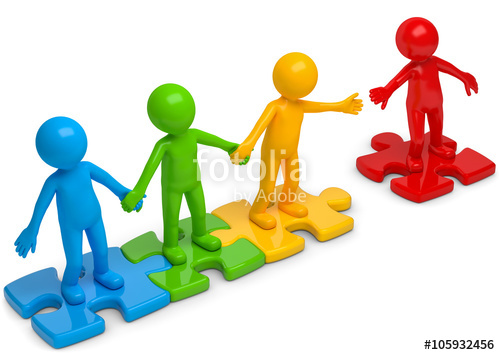 Záver
Ďakujem za pozornosť a spoluprácu!
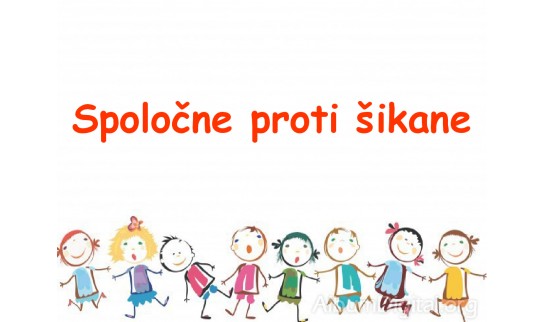 [Speaker Notes: Záver 
Ďakujem za pozornosť a spoluprácu!]